#18  Laurel wilt
I am a fungus disease of the laurel family – redbay, sassafras etc., but avocados may be my most well-known host.
I am spread by the redbay ambrosia beetle.
#6 Brown rot of potato
I am a bacterial disease.
I can infect hundreds of plant species (I’m not picky) – potato tomato, banana, geraniums, peppers, eggplant and more!
#2 Sudden Oak Death
- I am an oomycete (fungal like organism).  I like “hiking” in the woods to find trees and shrubs.
- My spores are spread by wind and rain.
- I'm not a picky eater (host range includes > 100 species).
#9  Black rot of grape
My name describes me well.  I’m an important fungal disease of grapes, and there’s nothing like a wet, windy day to help me spread my spores.
#5  Coffee rust
I am a fungal disease.
I am found in the tropics, or wherever coffee is grown.
You could say I'm a picky eater - I literally live on coffee.
#14  Aster yellows
I am a phytoplasma (small microorganism) associated with hundreds of species, many in the Aster family but also crops such as wheat and barley (I’m not picky).
#13  Maize lethal necrosis
I am a complex two viruses, and I like to hitch a ride on insects.
I infect mainly corn and  I’m causing devastating farm losses in West Africa.
#10  Alternaria alternata
Spots, rots and blights
I’m a fungus that can infect hundreds of plants, including citrus and papaya. I’m also associated with lung infections and mold allergies (I’m not picky!)  My spores are spread by the wind.
#17  Stem rust
I am a fungal disease of wheat and barley.
Throughout history, I have been a threat to the world supply of wheat.
My windborne spores like to travel the world.
#1  White Pine Blister Rust
I am a fungal disease.
I cause serious damage to white pines (which is why I like hiking in the woods).
Windy, kite-flying weather
helps me spread my spores.
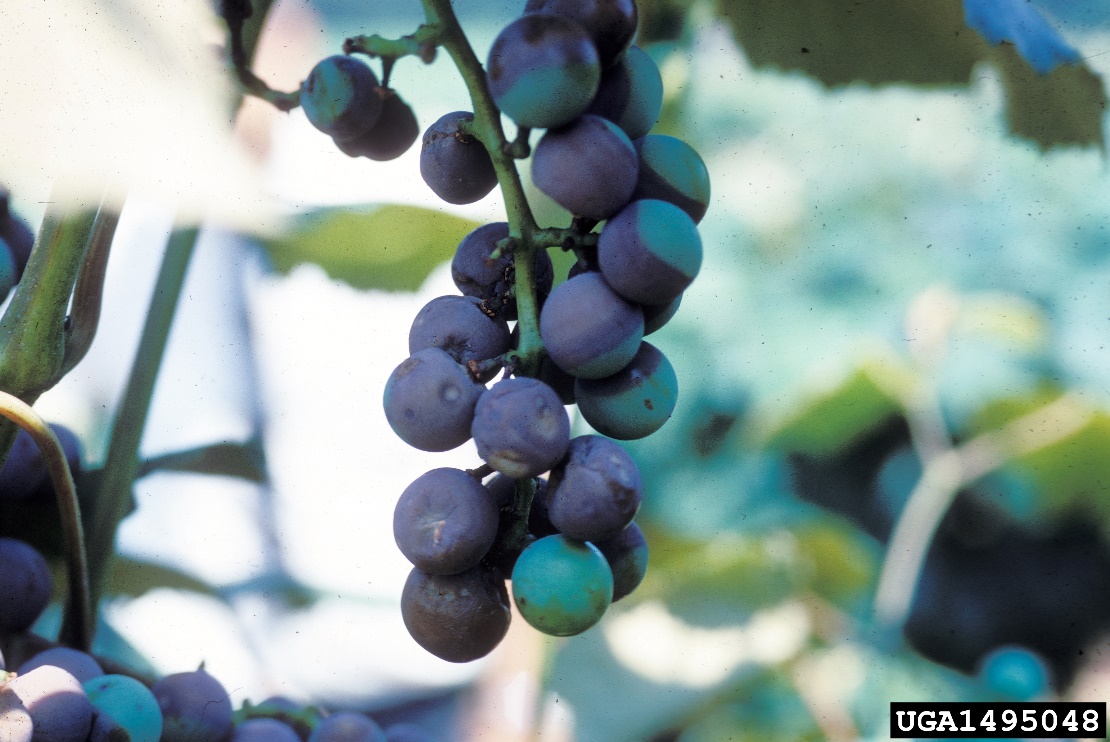 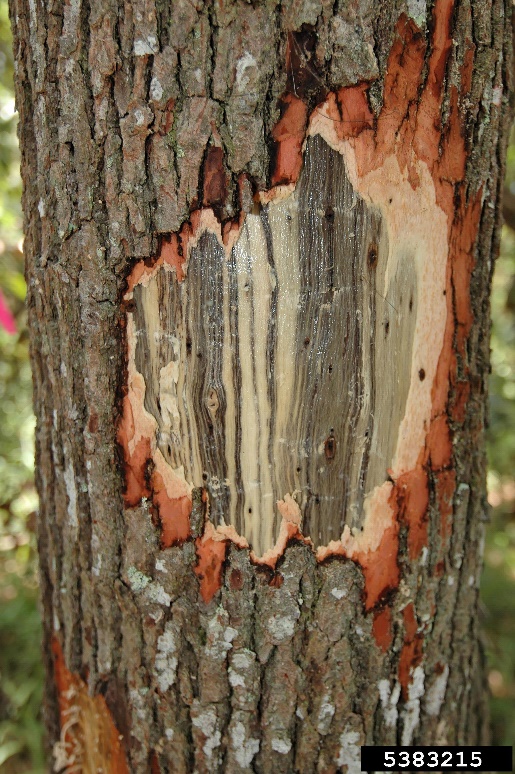 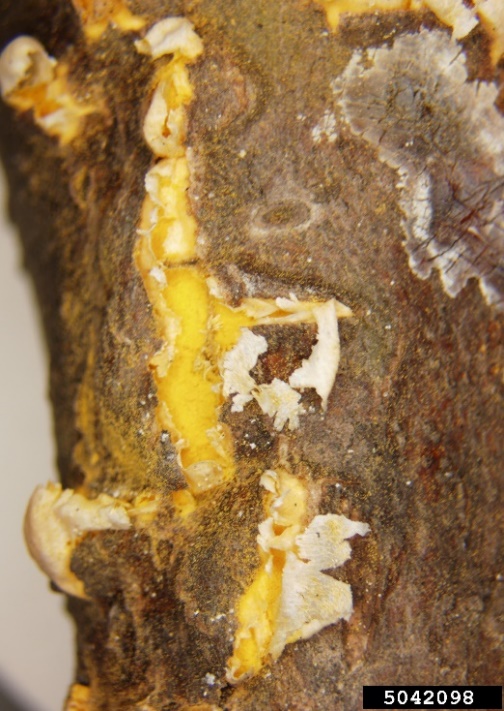 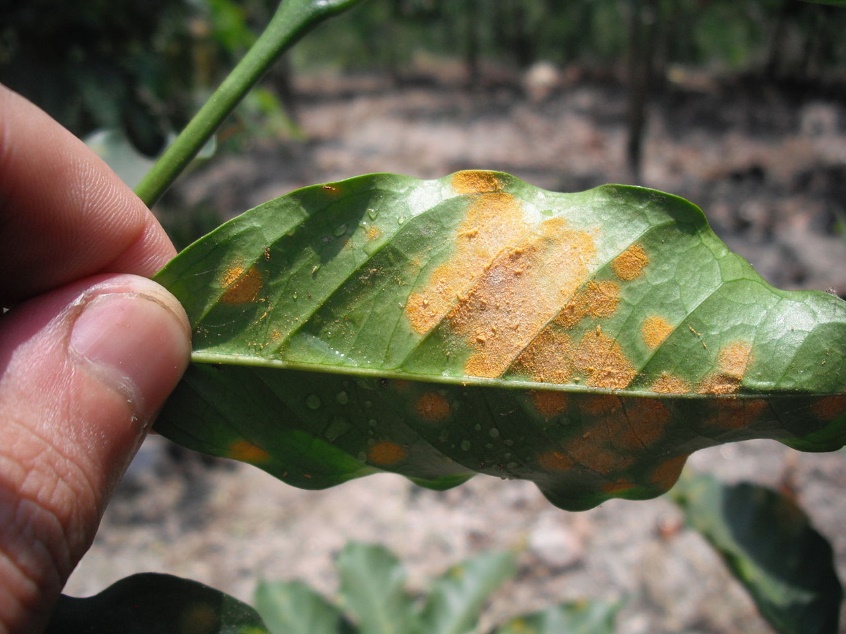 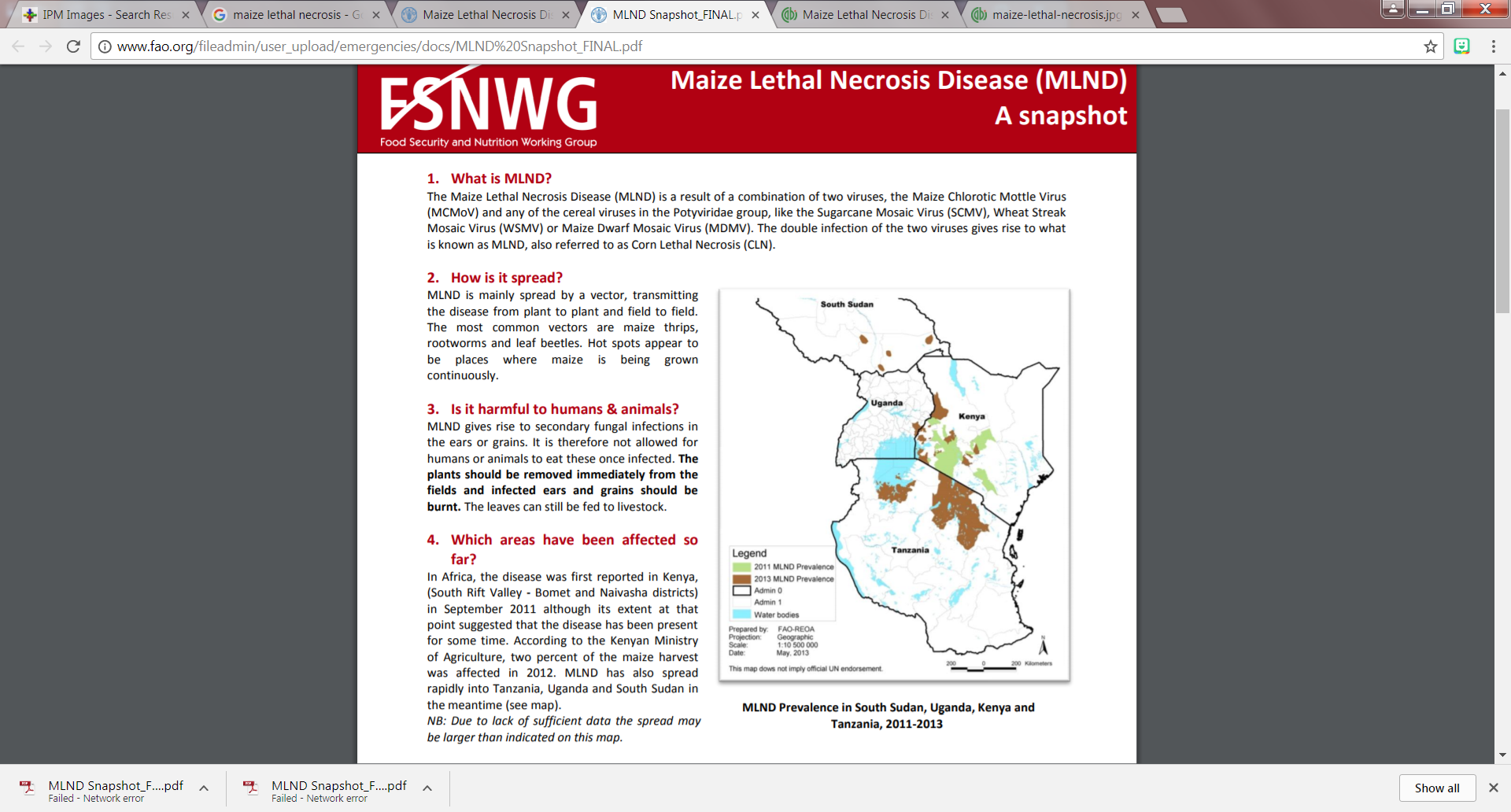 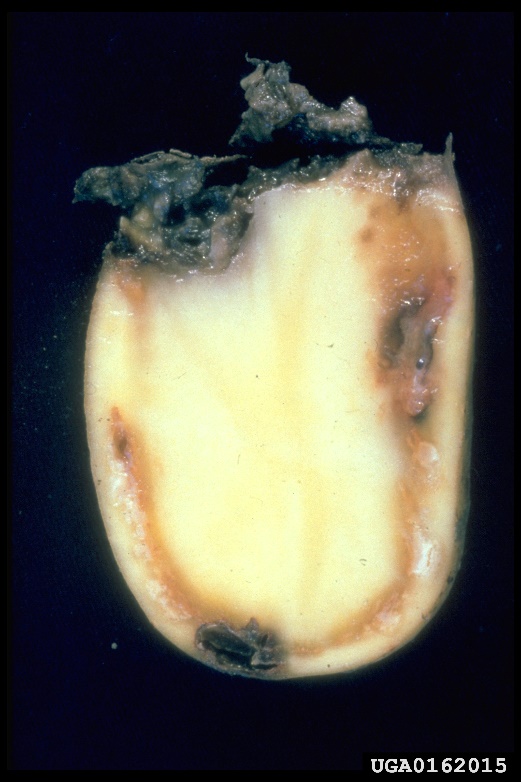 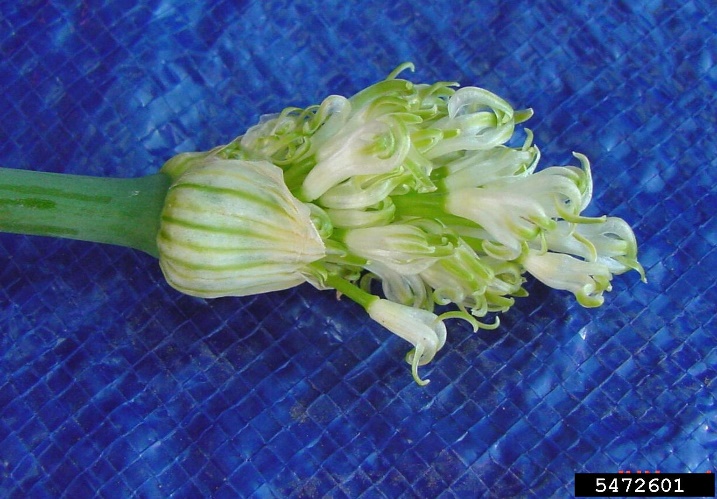 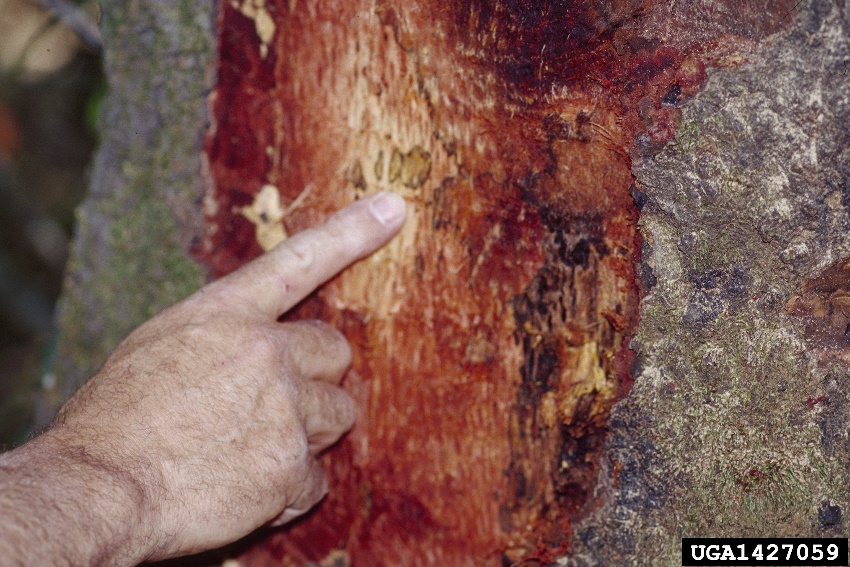 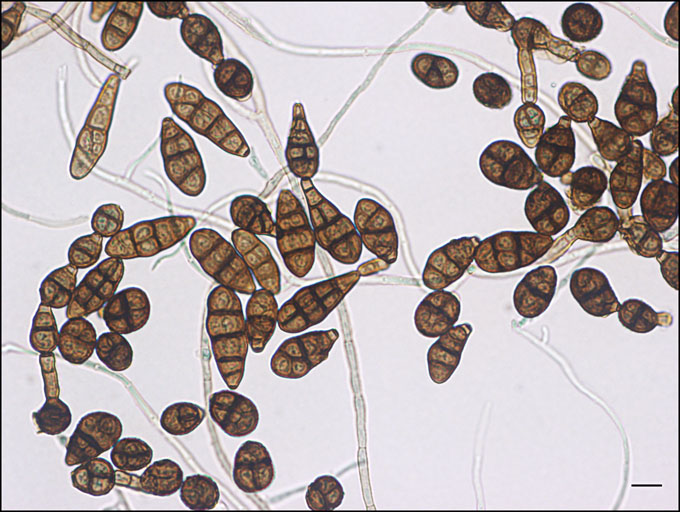 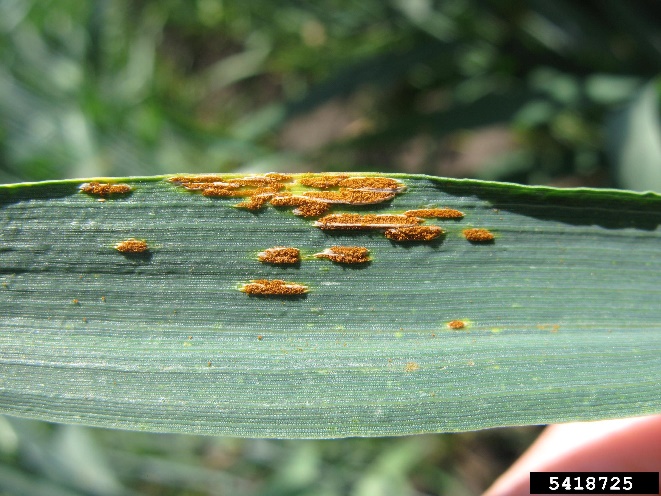 National Plant Protection Organization, the Netherlands , Bugwood.org
National Plant Protection Organization, the Netherlands , Bugwood.org
Photo: Joseph O'Brien, USDA Forest Service, Bugwood.org
Photo: Joseph O'Brien, USDA Forest Service, Bugwood.org
Mary Burrows, Montana State University, Bugwood.org
Ronald F. Billings, Texas A&M Forest Service , Bugwood.org
Photo: University of Georgia Plant Pathology, Bugwood.org
National Plant Protection Organization, the Netherlands , Bugwood.org
National Plant Protection Organization, the Netherlands , Bugwood.org
#4 Phytophthora root rot (Phytophthora cinnamomi)
I can infect over 100 trees and shrubs: azalea, rhododendron, camellia, boxwood, avocado, pine, juniper, hemlock, spruce, fir, cedar,  cypress and more (I’m not picky).
The rain creates the wet soils that I love.
#8 Root knot nematode (Meloidogyne)
I am a tiny, parasitic worm.
I must admit I cause a lot of damage to agricultural crops worldwide.  I've been known to feed on the roots nearly 2000 different plants (definitely not picky!)
#16 Tomato spotted wilt virus
I infect over 1000 species, including many vegetables, peanut and tobacco (I’m not a picky eater).
Thrips (insects) help me spread from plant to plant.
#20 Rhizoctonia damping-off, blight and rot
I am a soil-borne fungus found around the world.
I’m not a picky eater (I like potatoes, cereals, sugarbeet, cucumber, rice and even turfgrass)
#15  Stewart’s wilt of corn
I am a bacterial disease, and I am spread by flea beetles.  I’m kind of picky; I especially like sweet corn!
#12 Crown gall
I am a bacterial disease.
I can be found in the soil (digging in the dirt), where I infect the roots of  grapes, many fruit and nut trees and dozens of other plant species (not picky!)
#19  Fusarium wilt
I am found in soils worldwide, often part of a root rot complex and/or assoc. with nematodes (I’m a team player).
#7 Cyst nematode (Heterodera)
I am a tiny, parasitic worm.
I tend to feed on and infect the roots of specific plants such as soybean and potato.
#3 Chestnut blight
I’m a fungal disease.
American chestnut is my favorite tree (I’m kinda picky).
I’ve done a good job of wiping out chestnut trees in North America.
Rain and wind help to spread my spores.
#11  Late blight of potato
I am the potato disease associated with the Irish potato famine.
If you like digging in the dirt, you may find me infecting my favorite food, potato tubers (I’m kinda picky).
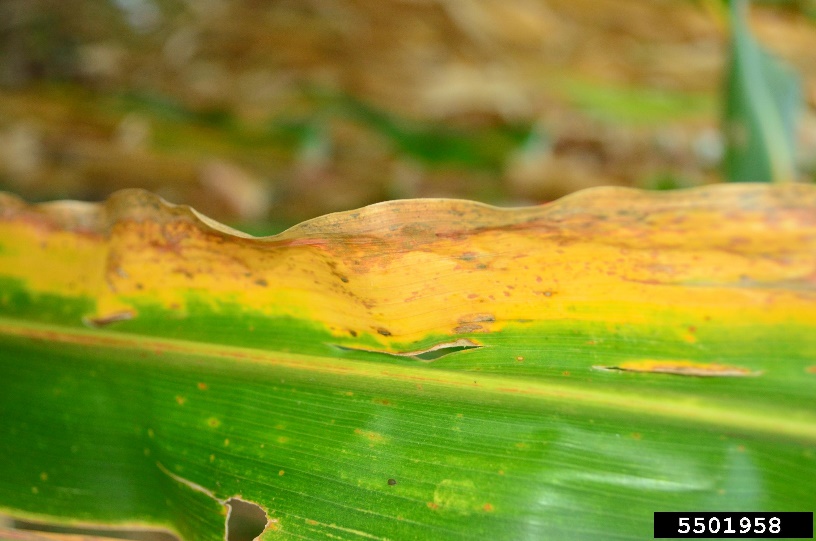 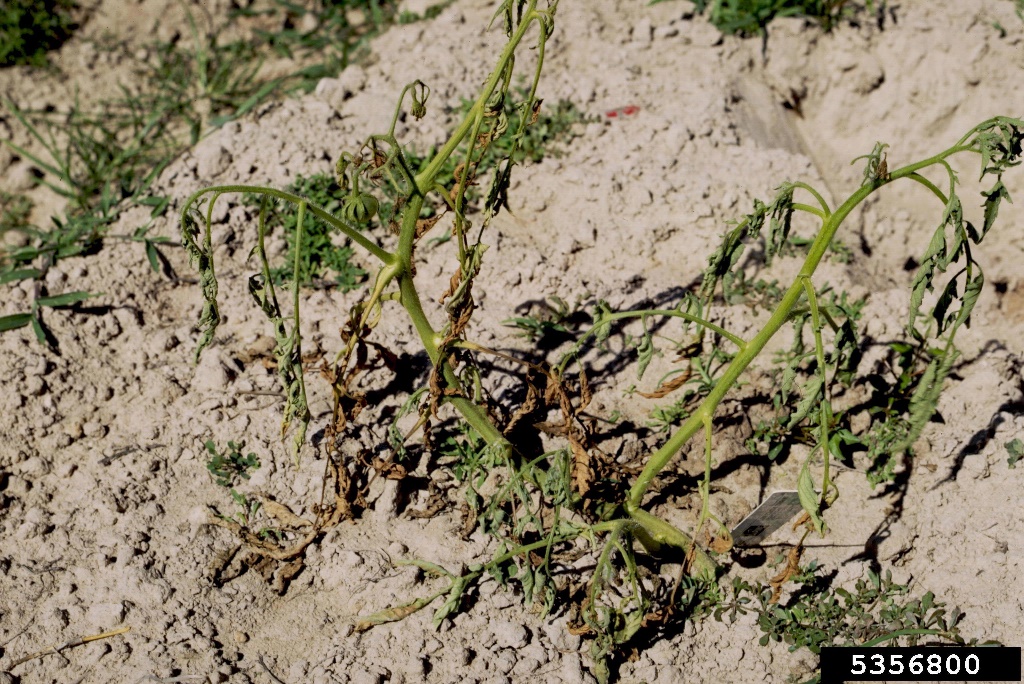 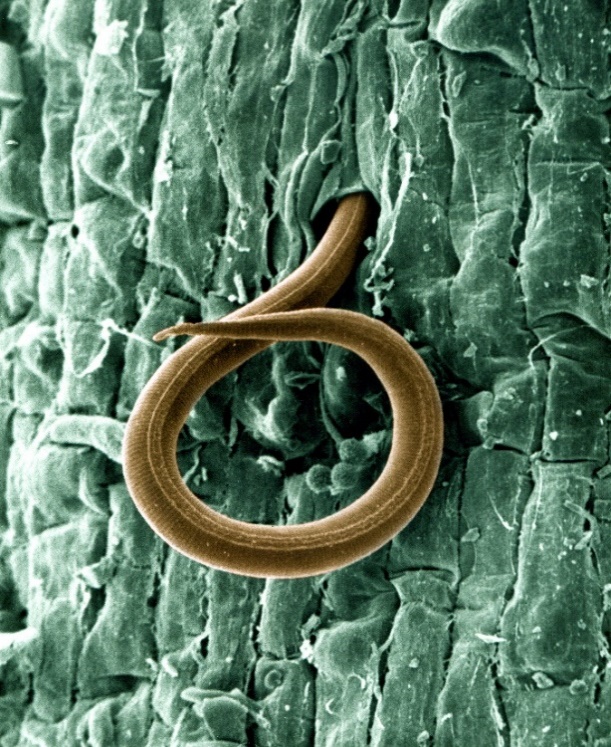 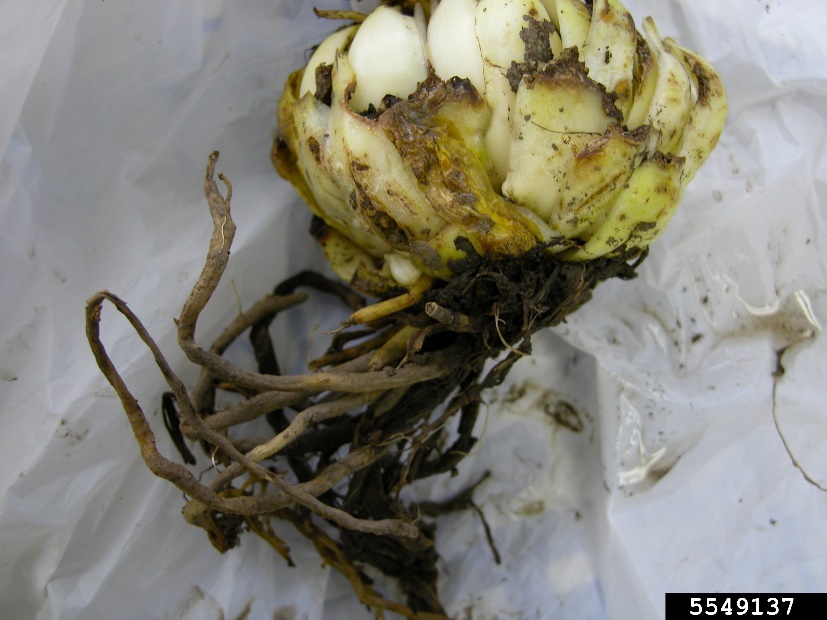 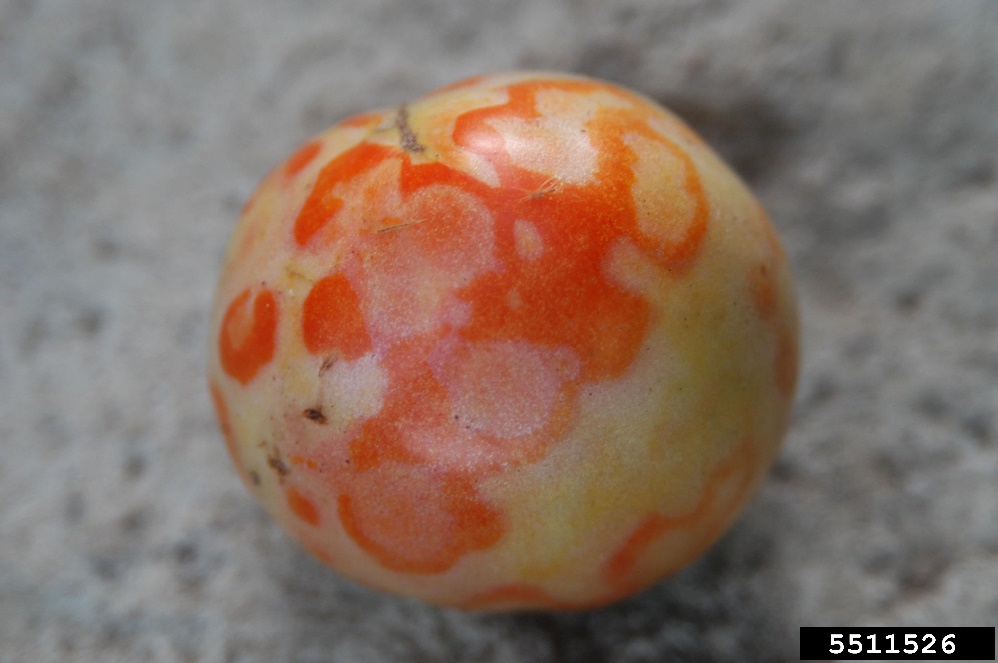 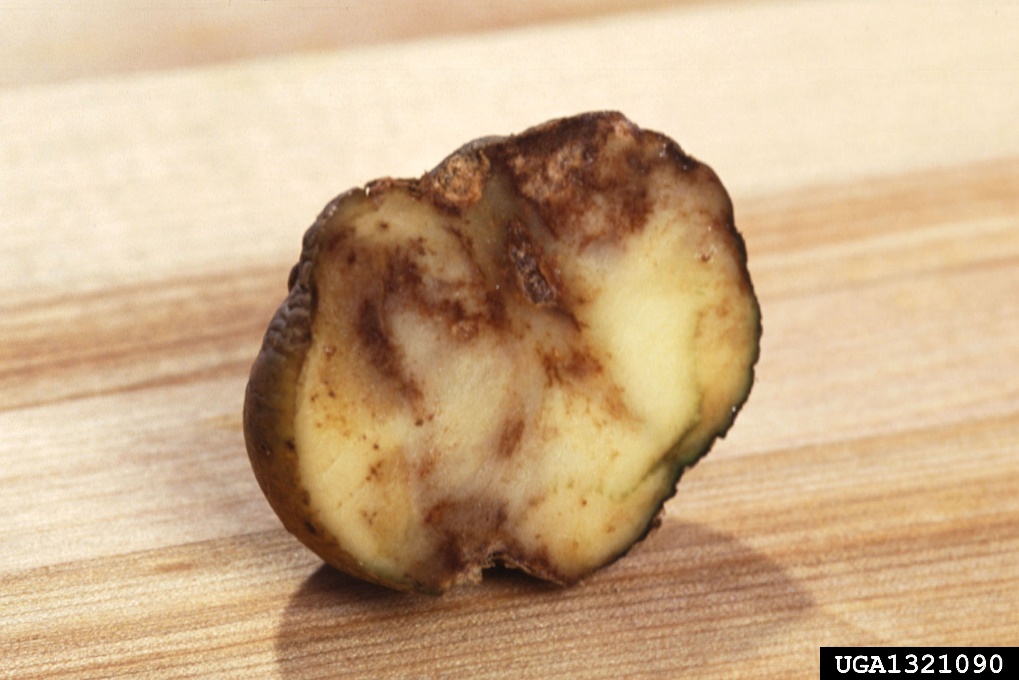 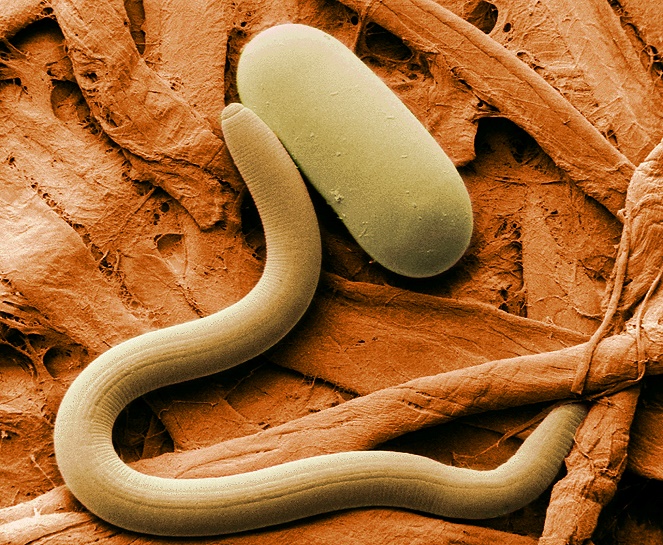 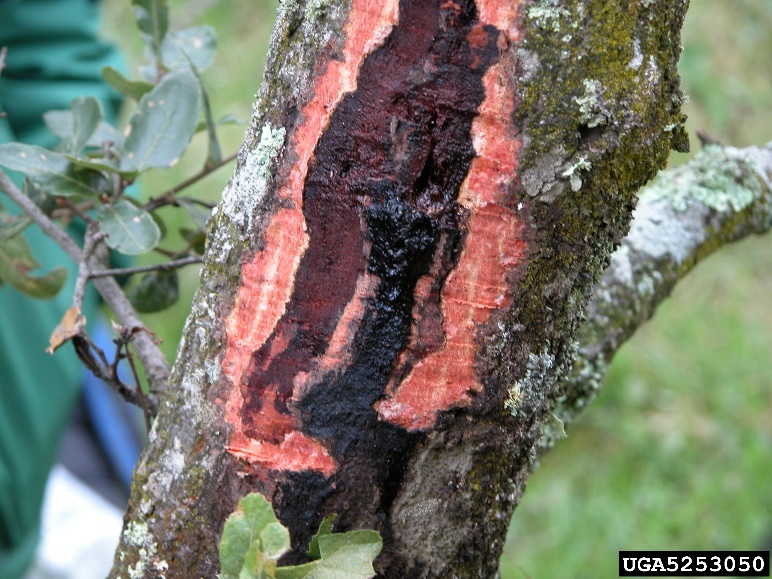 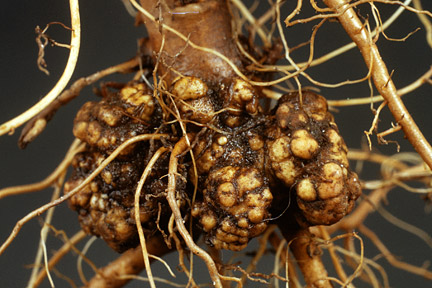 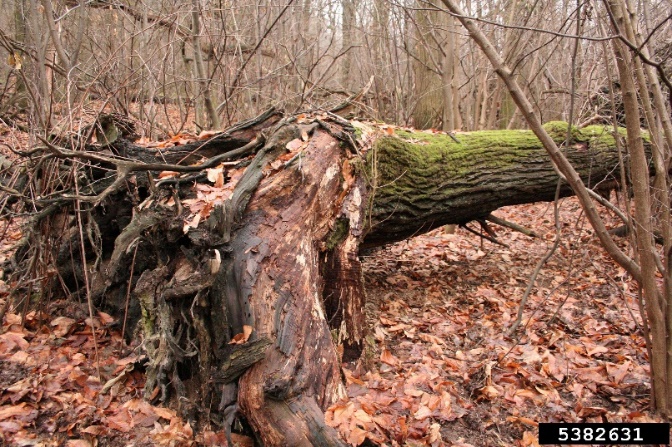 Photo: Soybean cyst nematode, USDA ARS
Photo: William Wergin and Richard Sayre. Colorized by Stephen Ausmus. USDA
Photo: Soybean cyst nematode, USDA ARS
William M. Brown Jr., Bugwood.org
Penn State Dept of Plant Pathology & Environmental Microbiology Archives, Bugwood.org
Ward Upham, Kansas State University, Bugwood.org
Felix Francis, University of Delaware, Bugwood.org
Photo: Soybean cyst nematode, USDA ARS
Photo: William Wergin and Richard Sayre. Colorized by Stephen Ausmus. USDA
Scott Bauer, USDA ARS, Bugwood.org
Photo: Andrej Kunca, National Forest Centre - Slovakia, Bugwood.org
Photo: Joseph O'Brien, USDA Forest Service, Bugwood.org